Stuffies
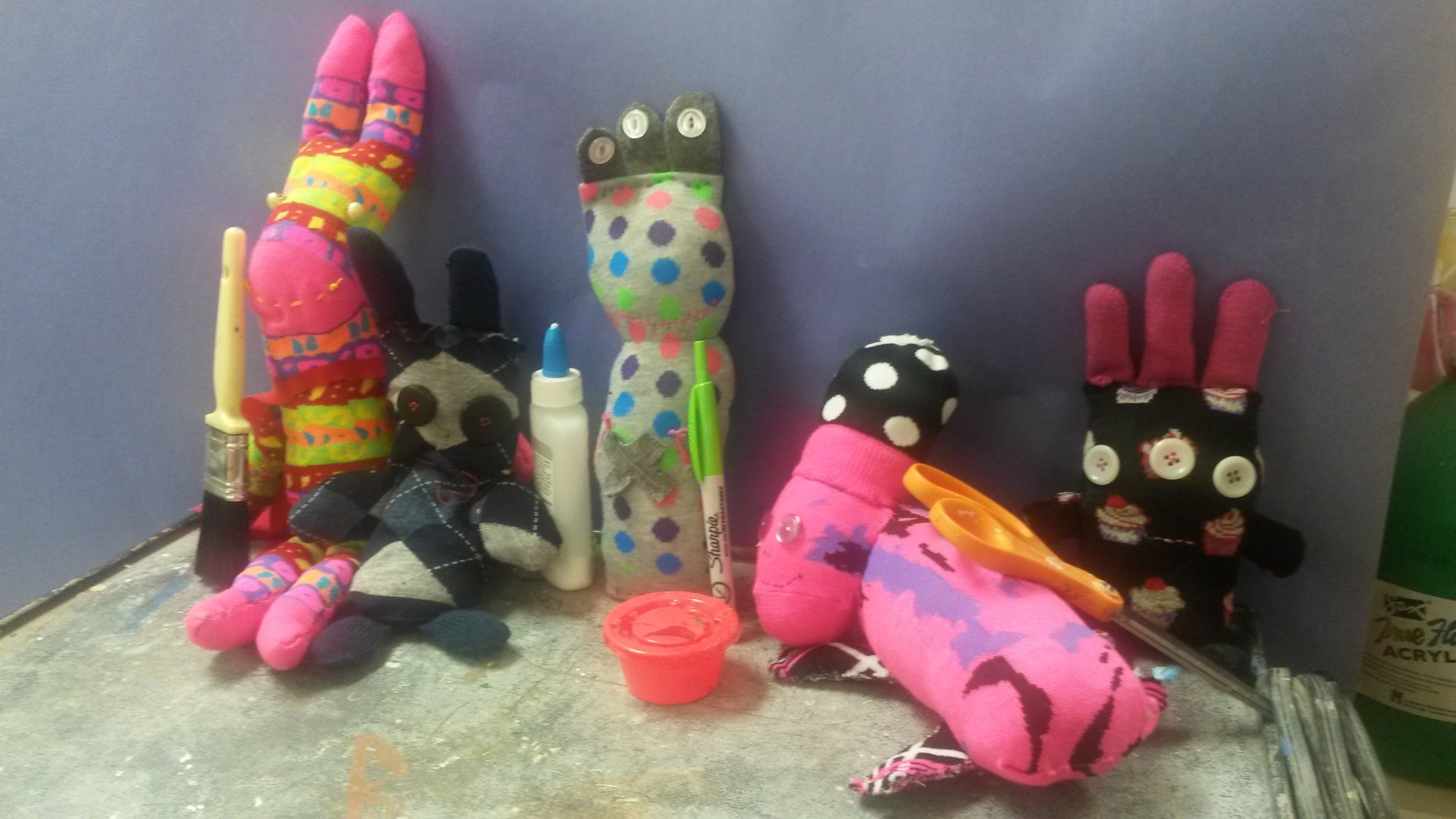 Draw 3 stuffy sketches-choose 1 to make

Practice stitching on scrap fabric

Cut and sew fabric

Stuff your monster and sew shut

Add detail like buttons, zippers, etc.
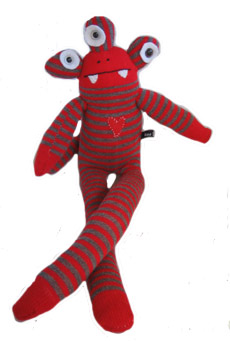 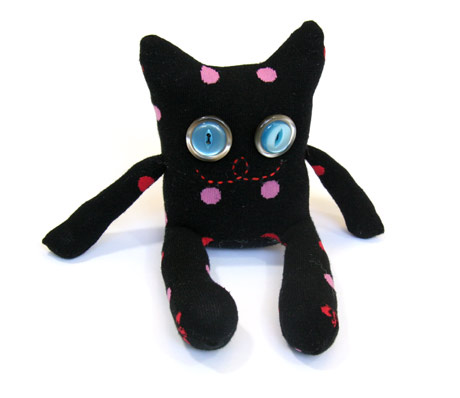 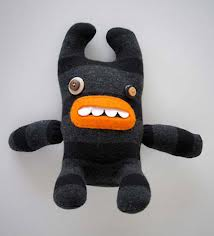 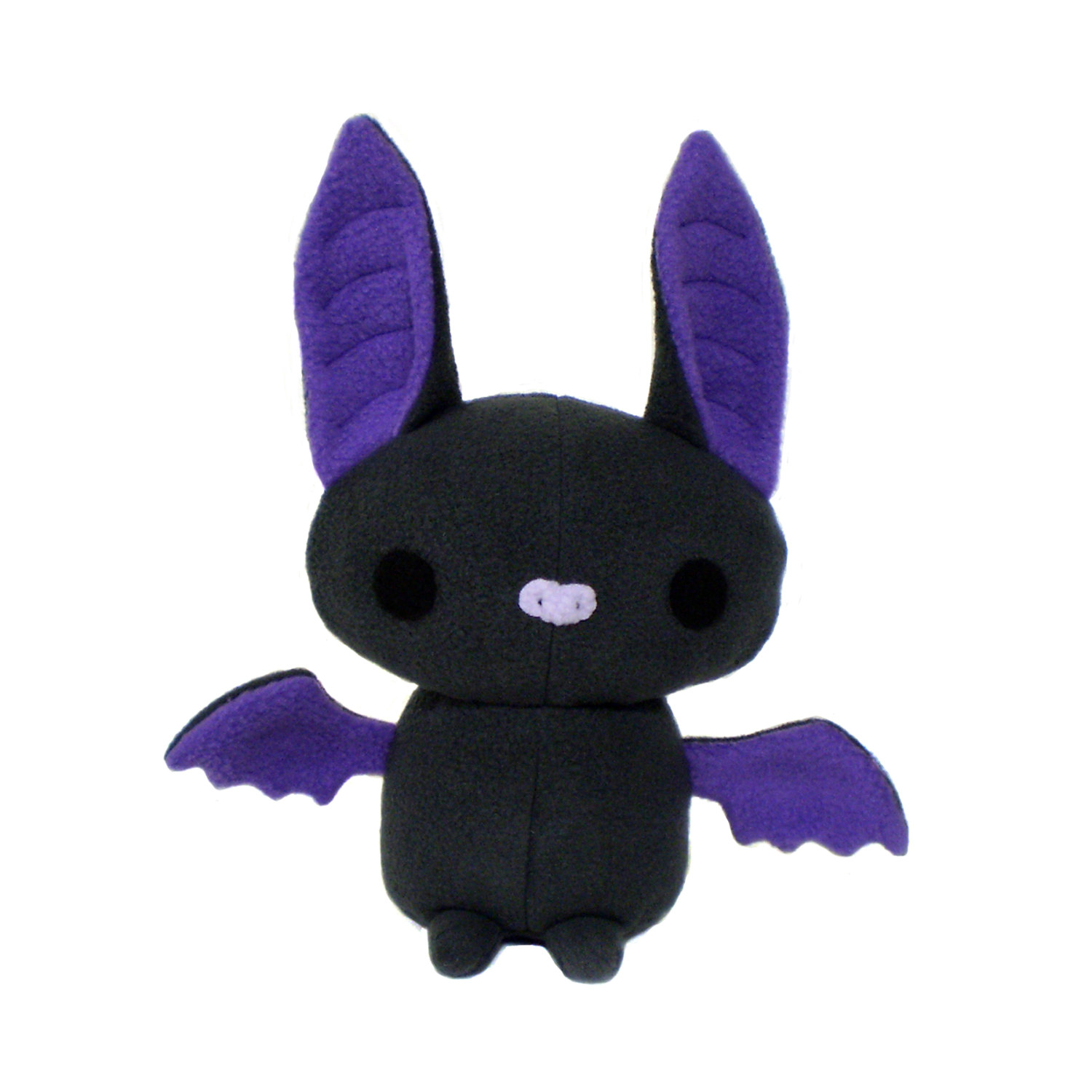 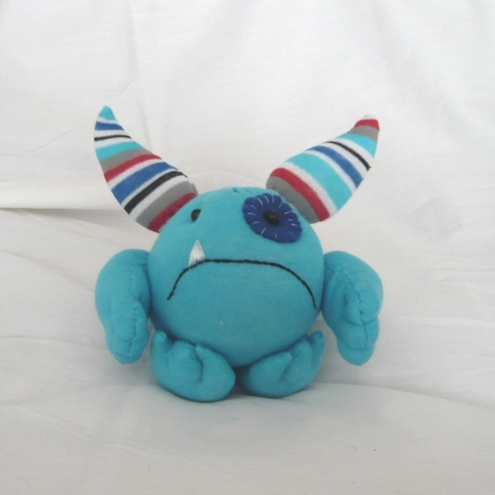 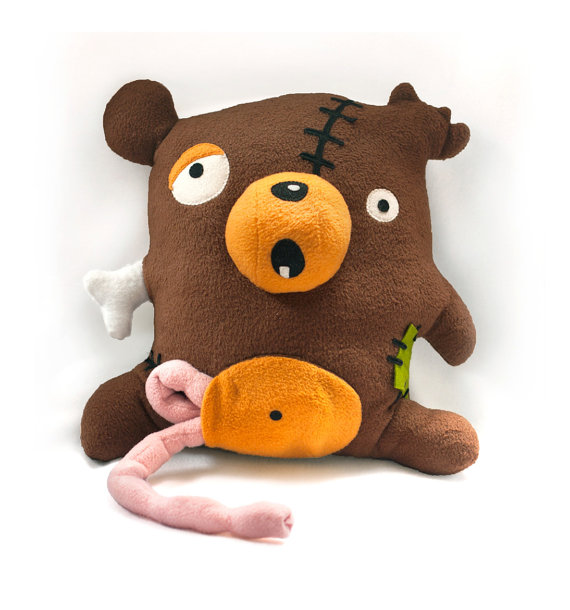 So ugly that 
they are cute!